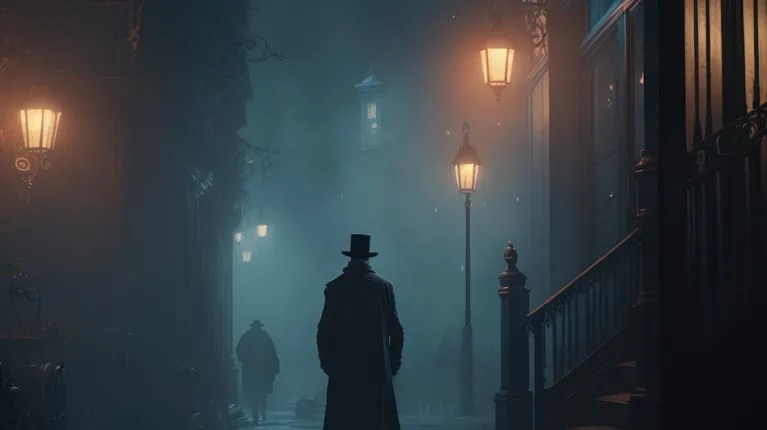 JACK THE RIPPER
A day like today
Good morning, teacher and classmates, today I will talk about the first murder of Jack the Ripper that occurred on a day like today.  First he wants to mention who Jack the Ripper was, Jack was the first serial killer in history, who carried out a series of murders during the five and a half months.  Then I want to talk about what happened on this date.  Well this day Marth Tabram, Jack's first victim, was found on the first floor of an apartment with 39 stab wounds, as we already know this was the first murder, but not the last, Jack continued killing until mid-September, murdering a total of 5 people.  Finally I want to mention that Jack the Ripper was never caught and to this day his identity remains a mystery.